Using Data to Improve Ethics Programs
Patrick Shepherd  &  Cheryl Kane-Piasecki
Senior Instructors
Allocating Resources
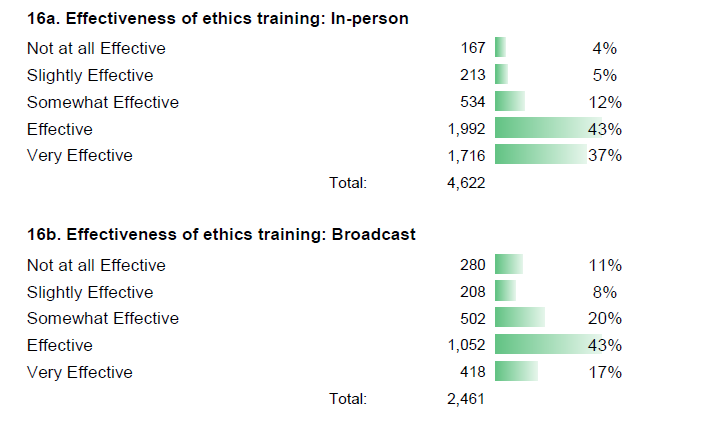 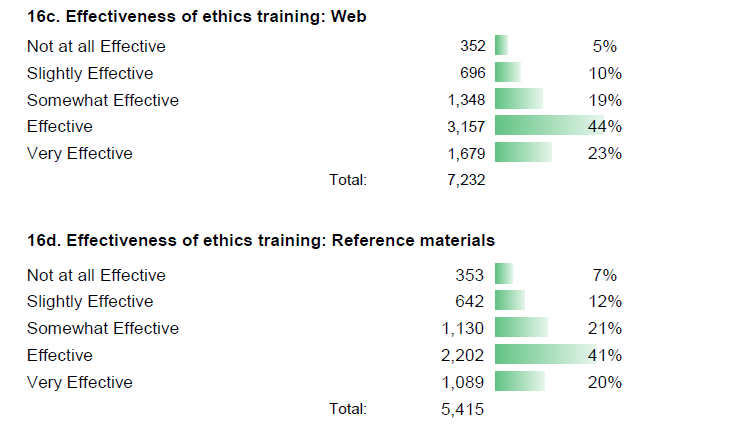 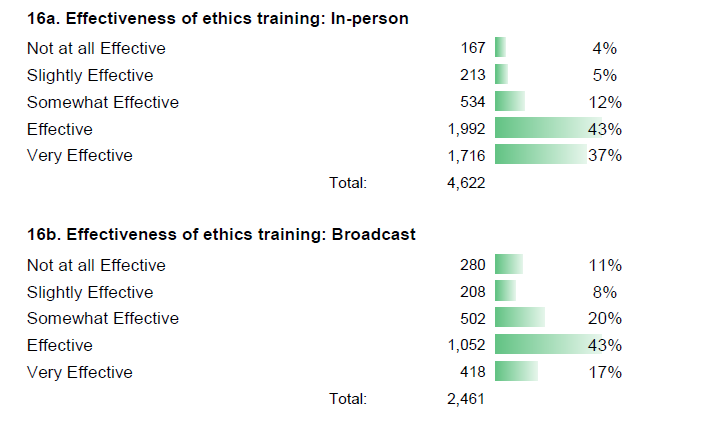 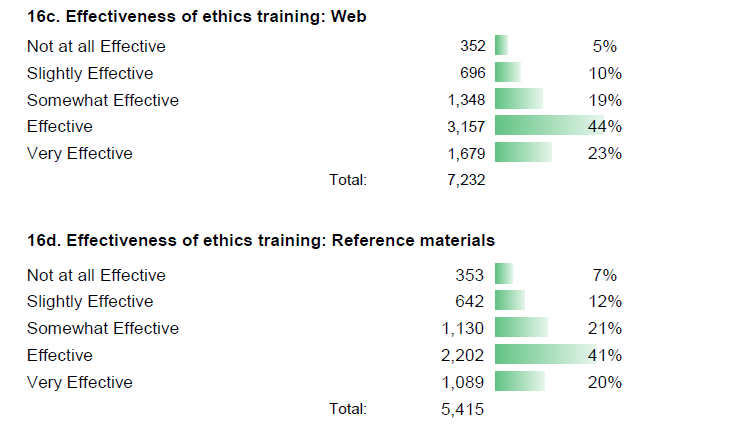 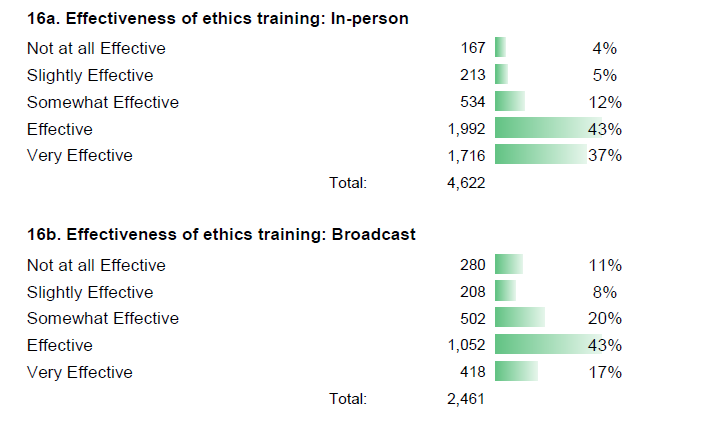 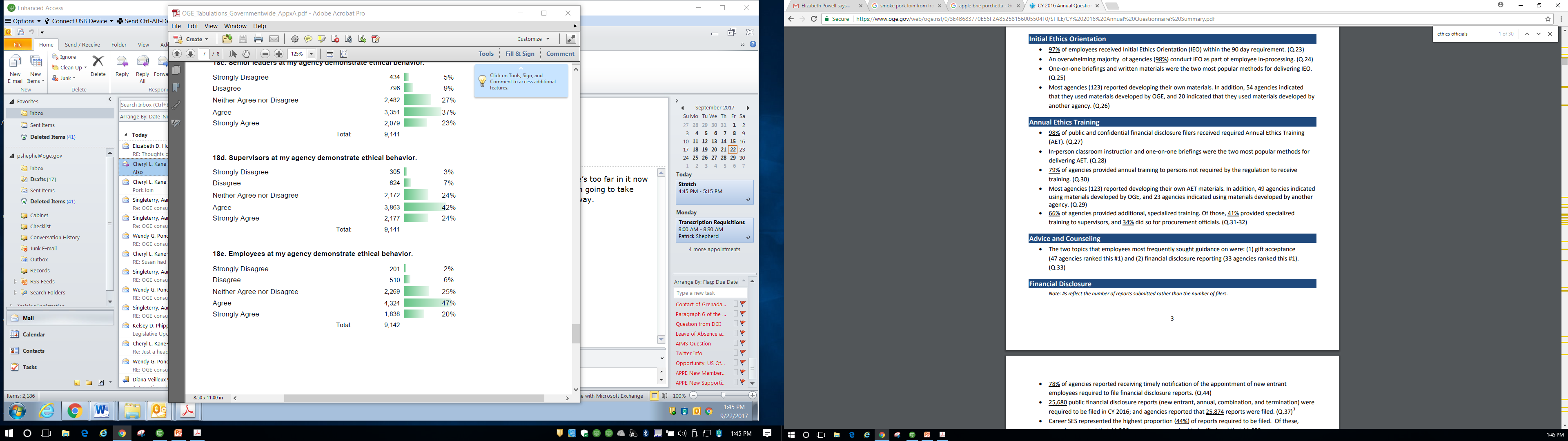 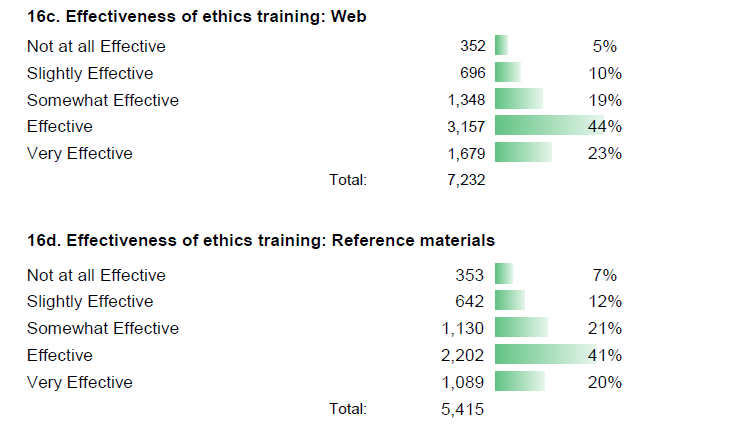 Cost
In-person 1 HR:
30 Employees
+
1 Instructor
_________________
31 Employee Hours
Online 1 HR:
30 Employees
+
0 Instructor
_________________
30 Employee Hours
How do we make the argument?
Cost
+3.3% Employee Hours
In-person 1 HR:
30 Employees
+
1 Instructor
_________________
31 Employee Hours
Online 1 HR:
30 Employees
+
0 Instructor
_________________
30 Employee Hours
How do we make the argument?
Effectiveness
Cost
+3.3% Employee Hours
In-person 1 HR:
30 Employees
+
1 Instructor
_________________
31 Employee Hours
In-person 1 HR:
80% Effective or Very Effective
Online 1 HR:
30 Employees
+
0 Instructor
_________________
30 Employee Hours
Online 1 HR:
67% Effective or Very Effective
How do we make the argument?
Effectiveness
Cost
+3.3% Employee Hours
In-person 1 HR:
30 Employees
+
1 Instructor
_________________
31 Employee Hours
+13% Effectiveness
In-person 1 HR:
80% Effective or Very Effective
Online 1 HR:
30 Employees
+
0 Instructor
_________________
30 Employee Hours
Online 1 HR:
67% Effective or Very Effective
How do we make the argument?
Effectiveness
Cost
+3.3% Employee Hours
In-person 1 HR:
30 Employees
+
1 Instructor
_________________
31 Employee Hours
+13% Effectiveness
An increased investment of 3.3% leads to a 13% increase in effectiveness!
In-person 1 HR:
80% Effective or Very Effective
Online 1 HR:
30 Employees
+
0 Instructor
_________________
30 Employee Hours
Online 1 HR:
67% Effective or Very Effective
How do we make the argument?
Advocate for Support
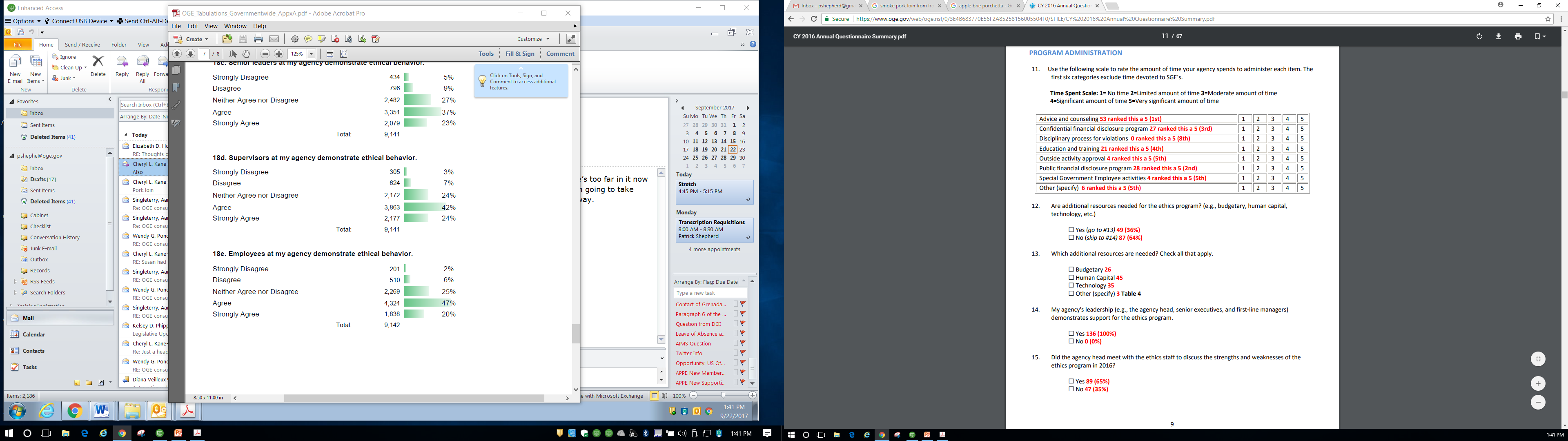 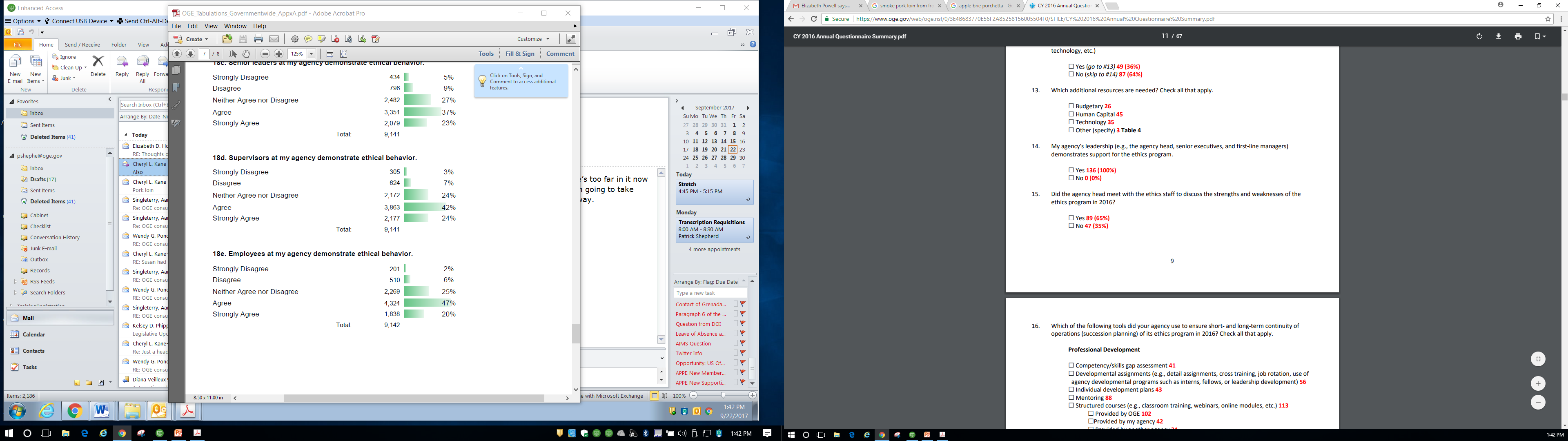 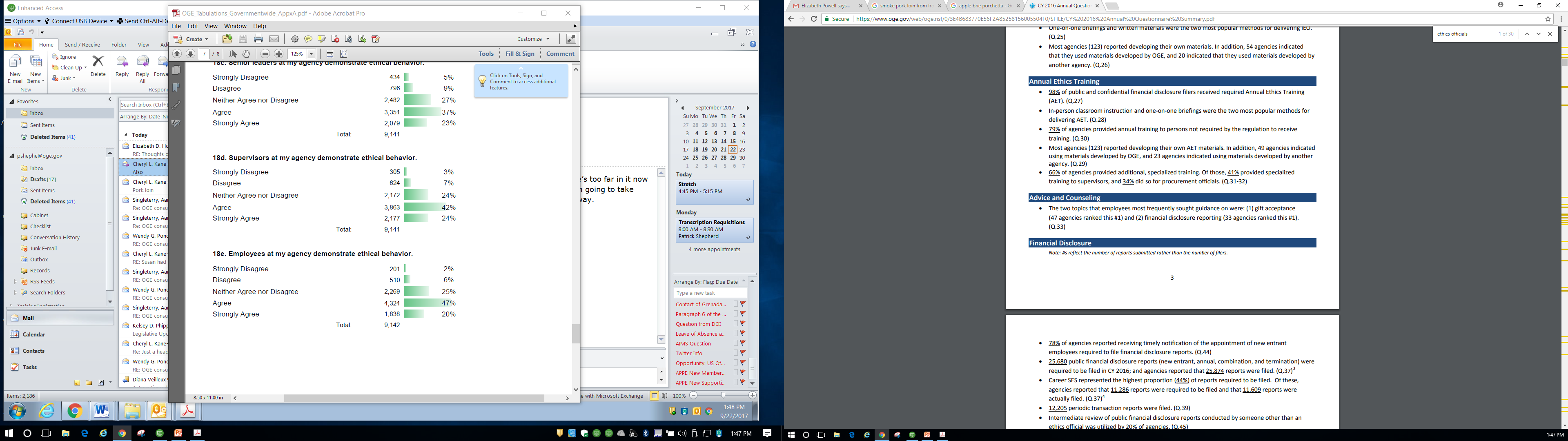 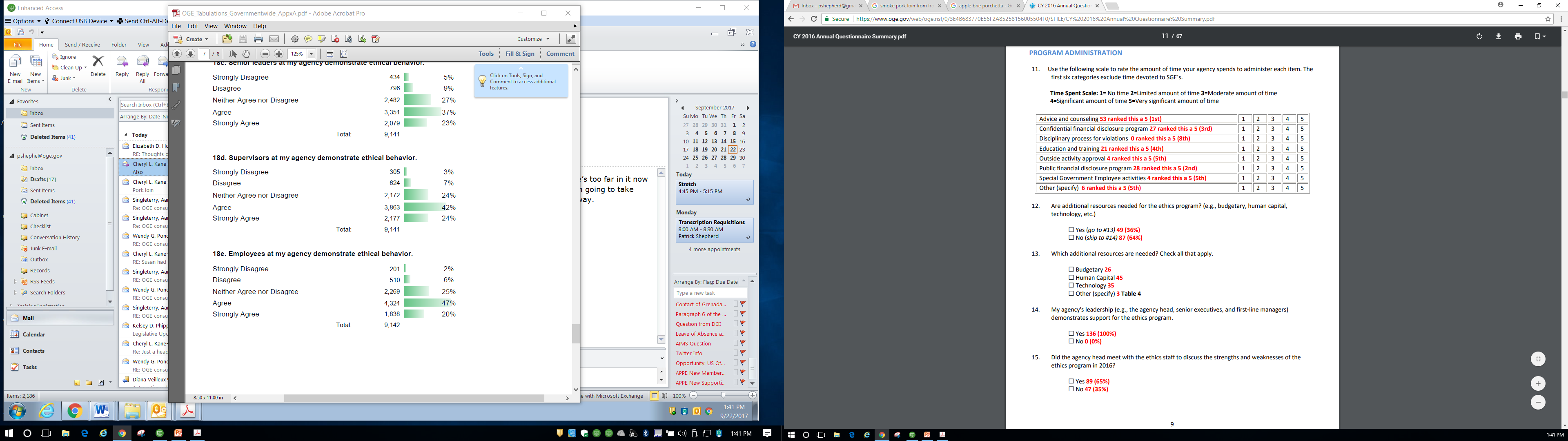 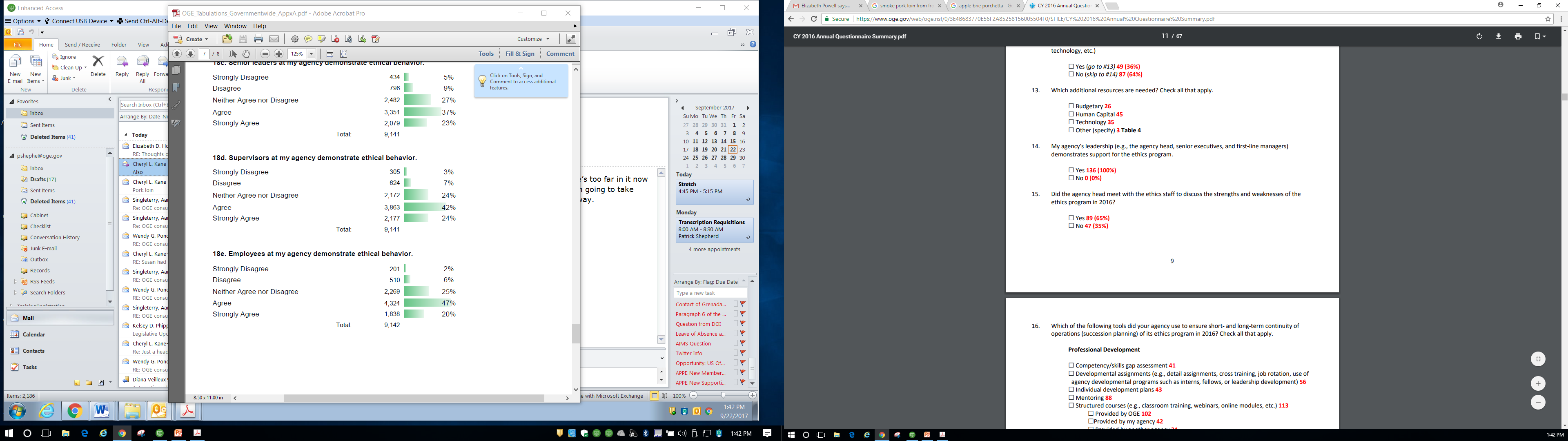 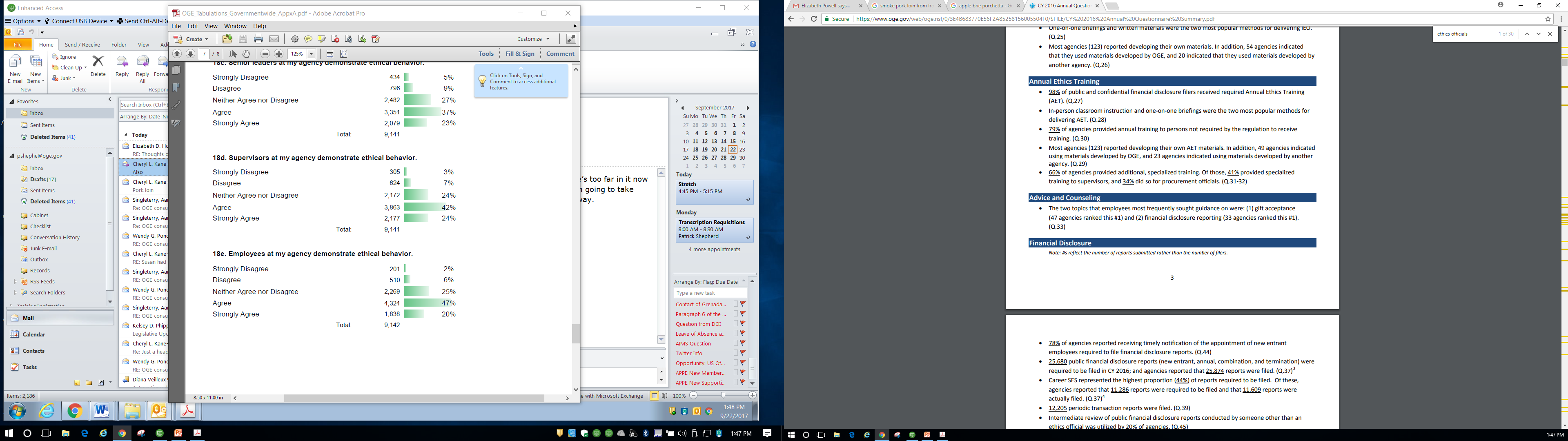 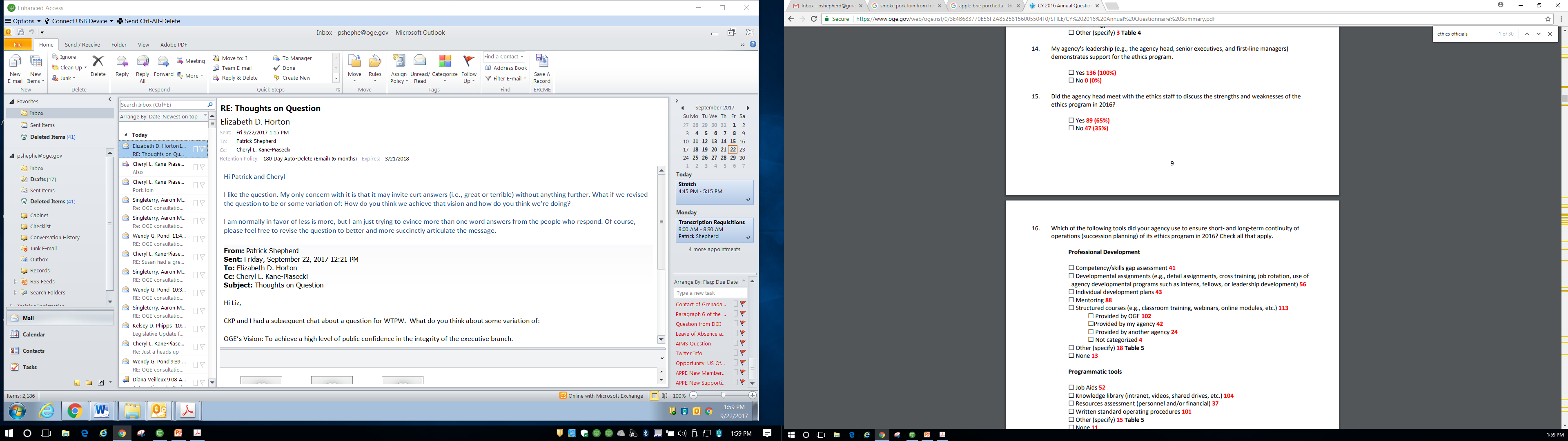 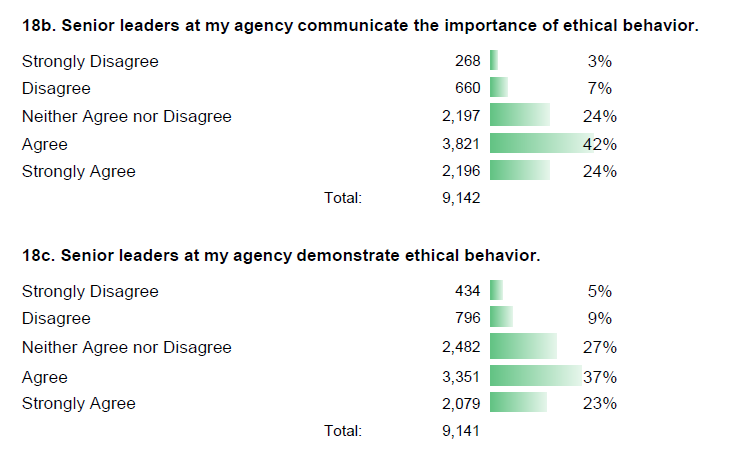 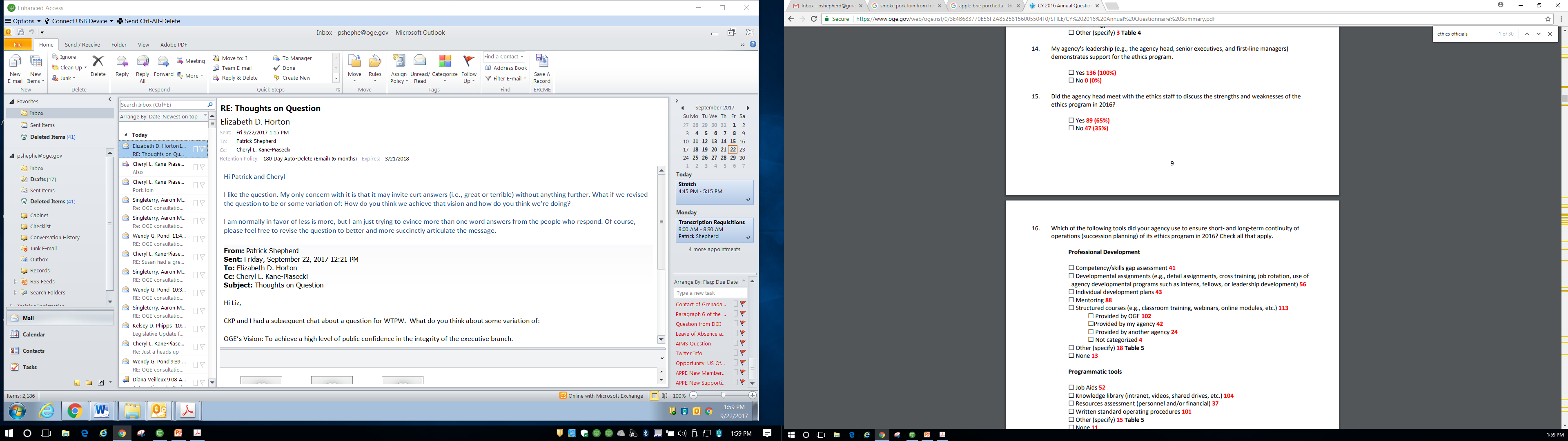 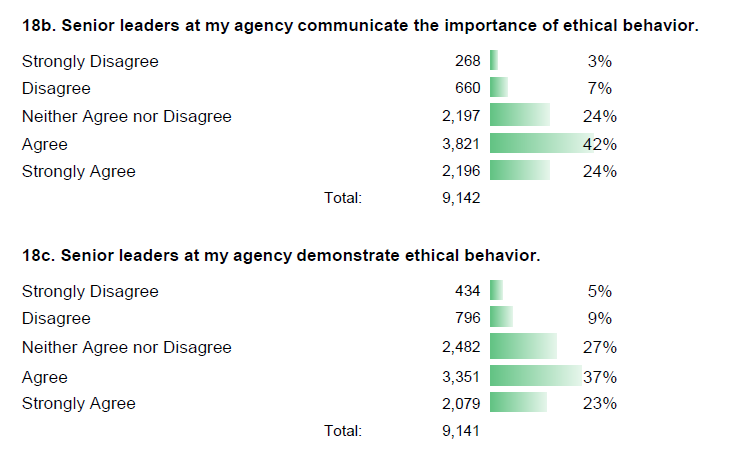 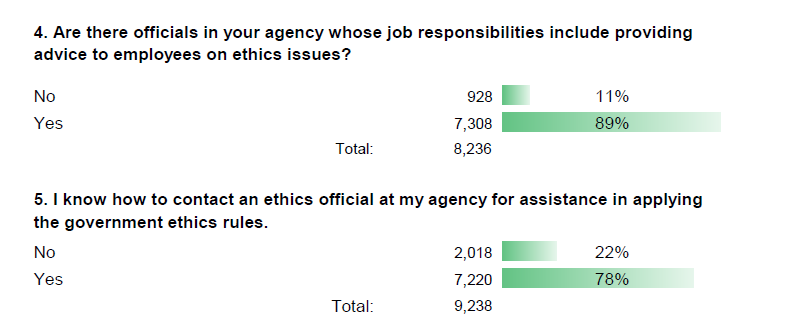 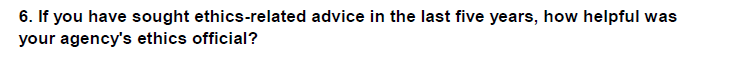 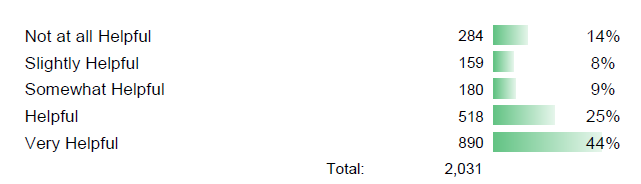 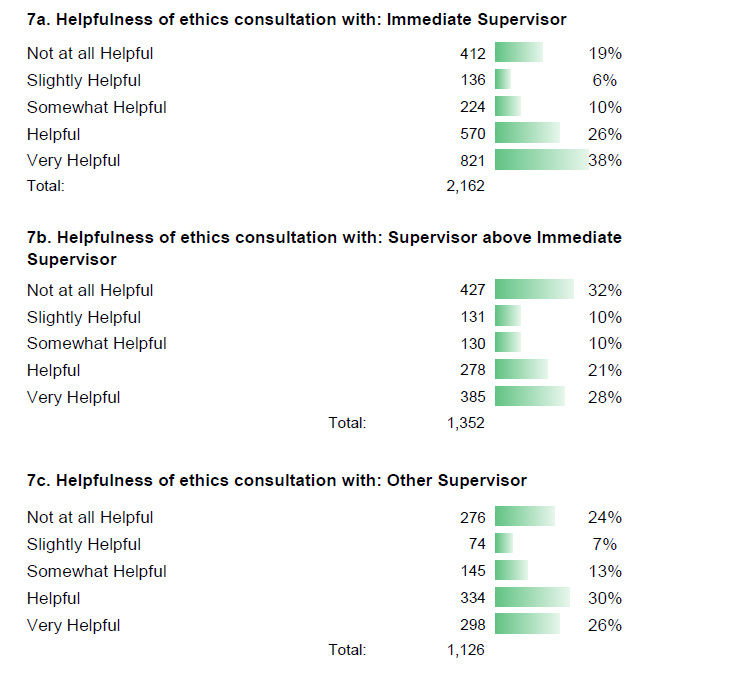 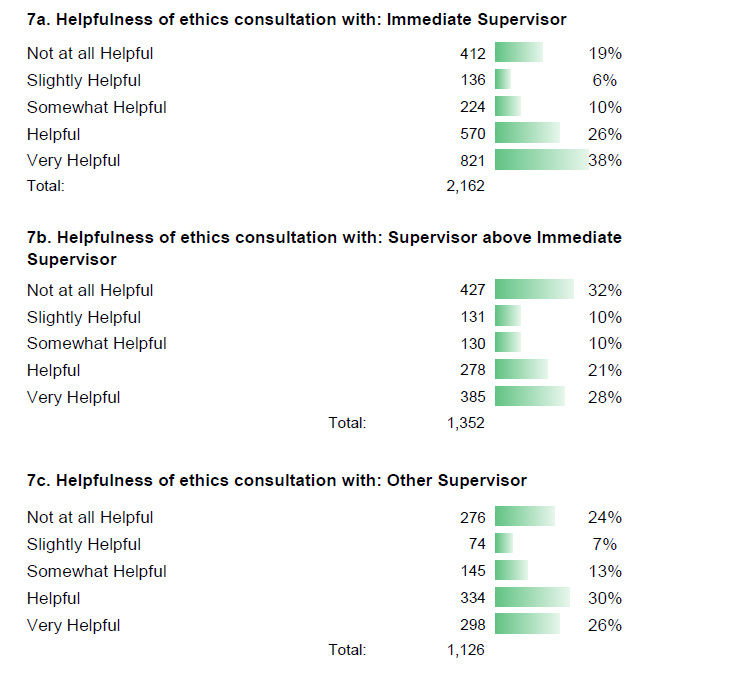 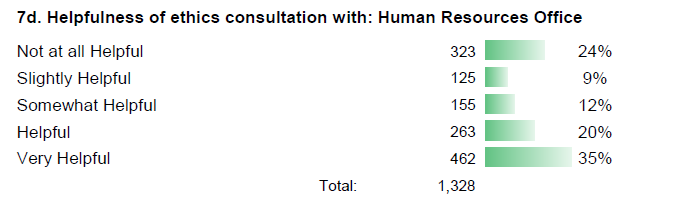 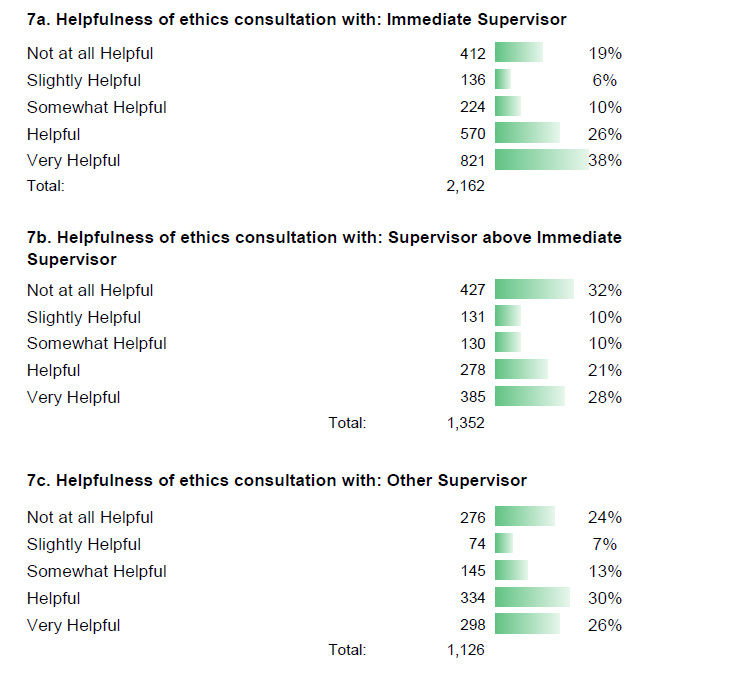 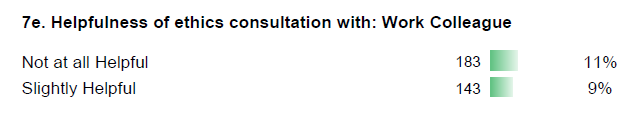 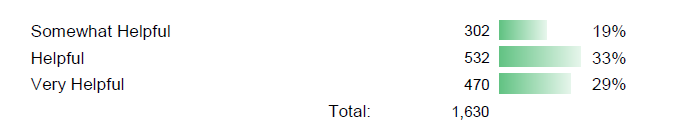 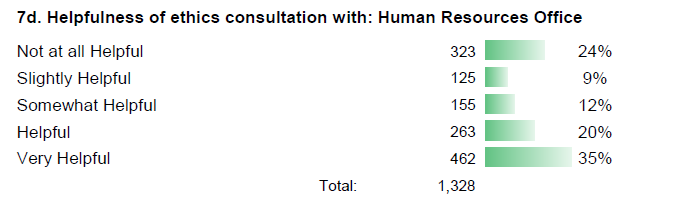 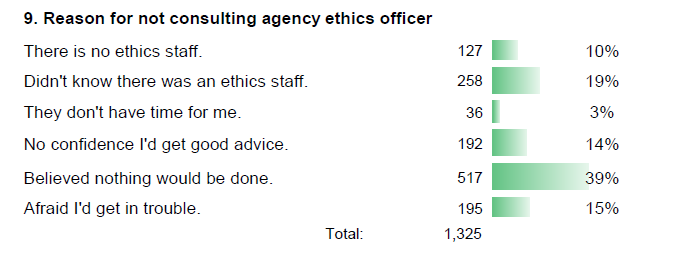 Staff Development
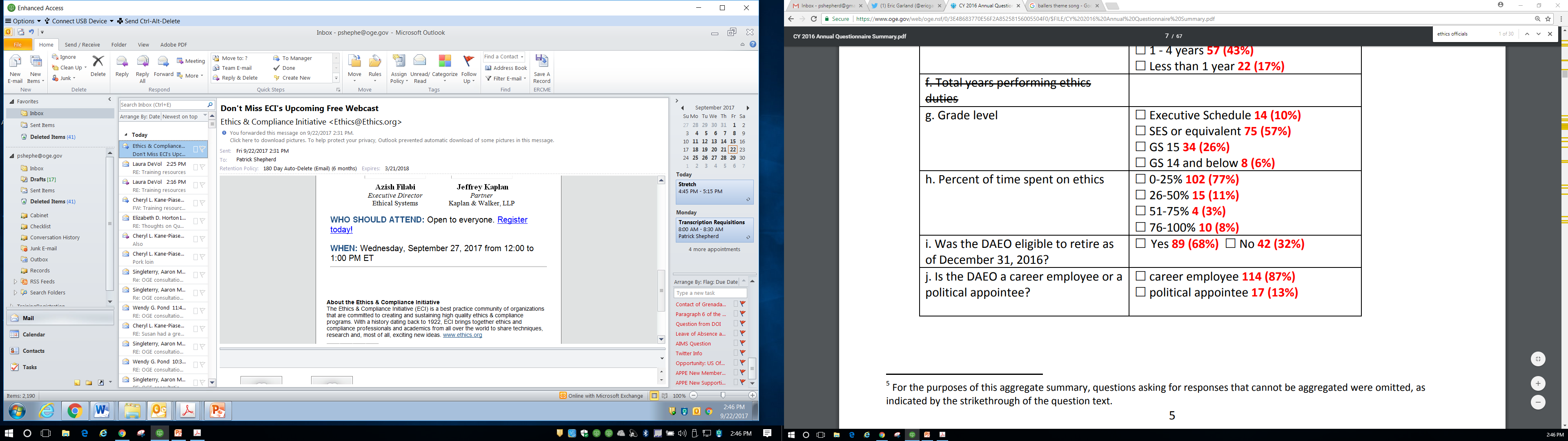 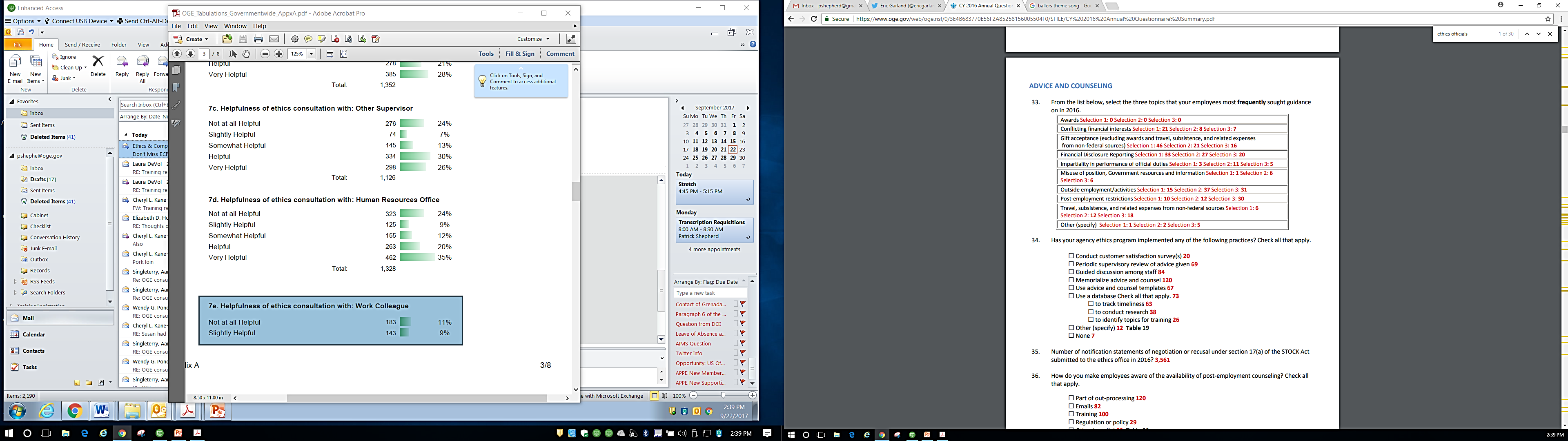 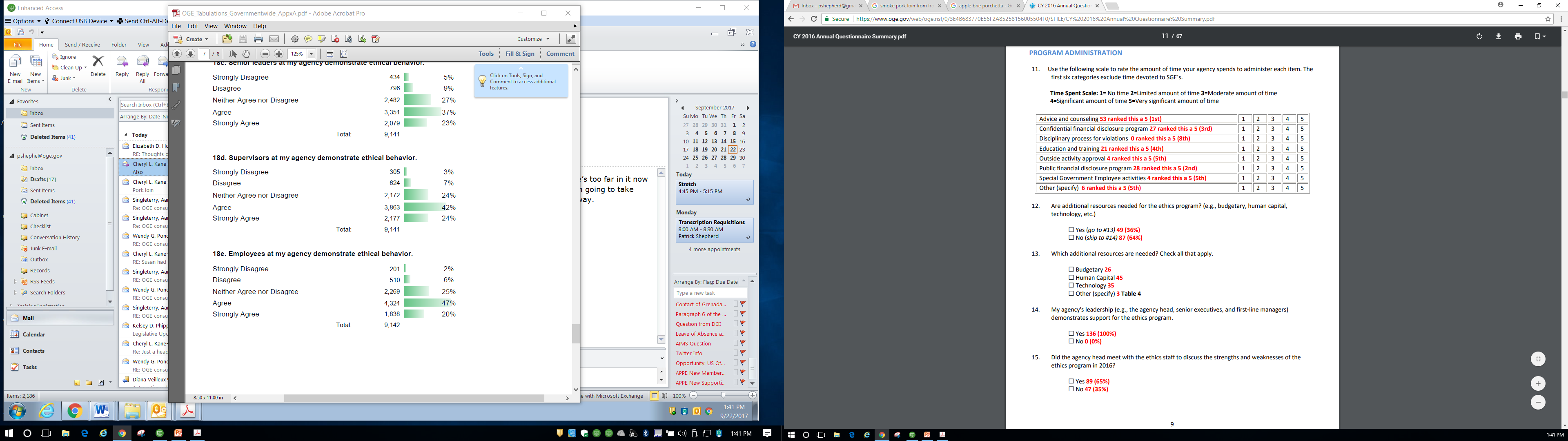 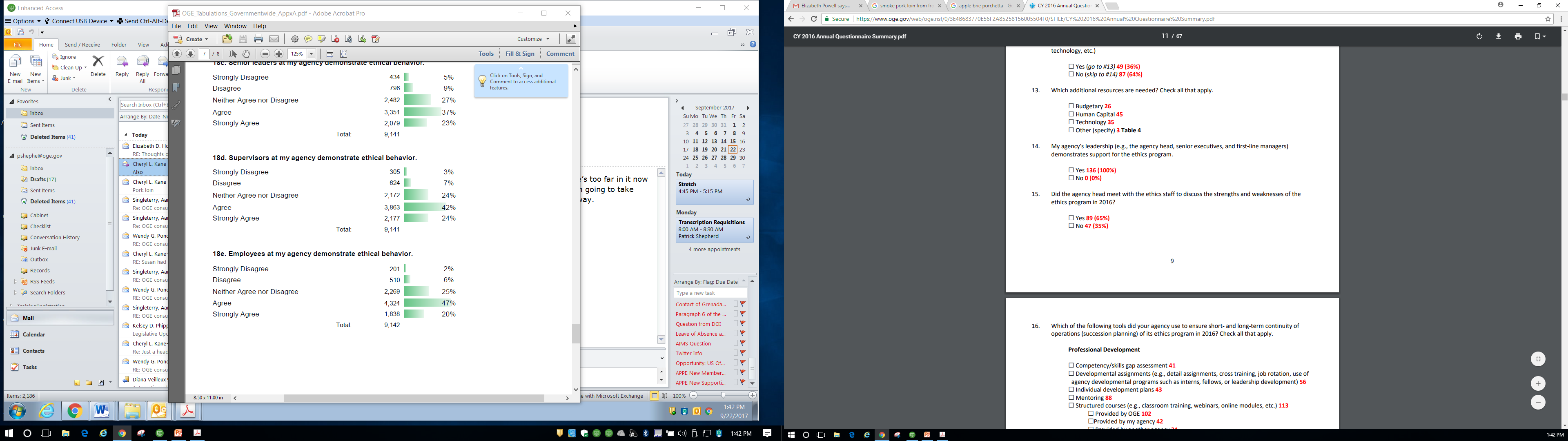 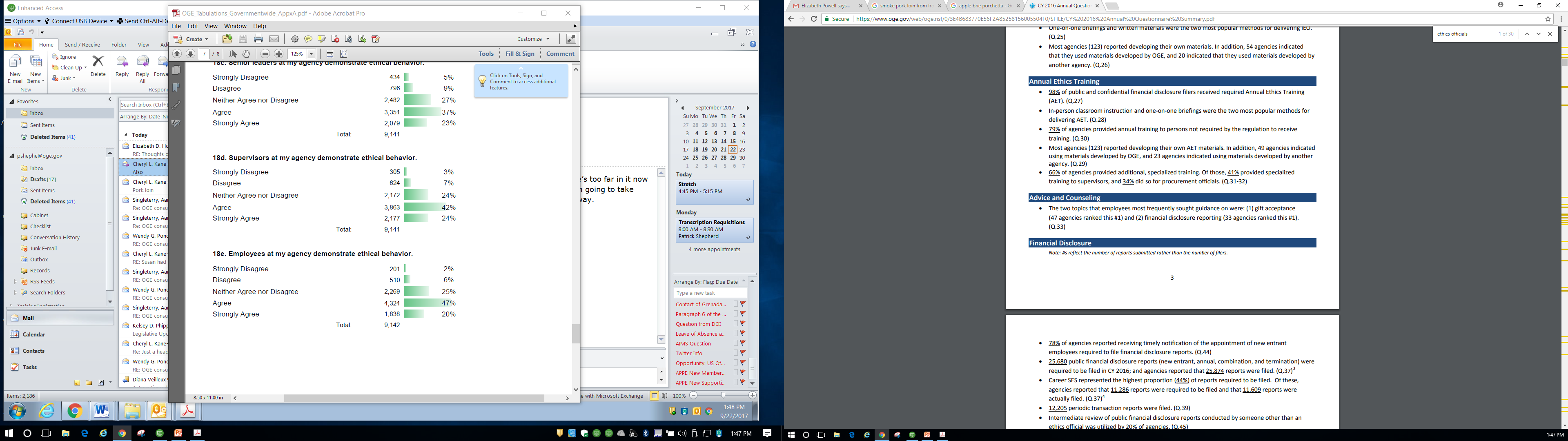 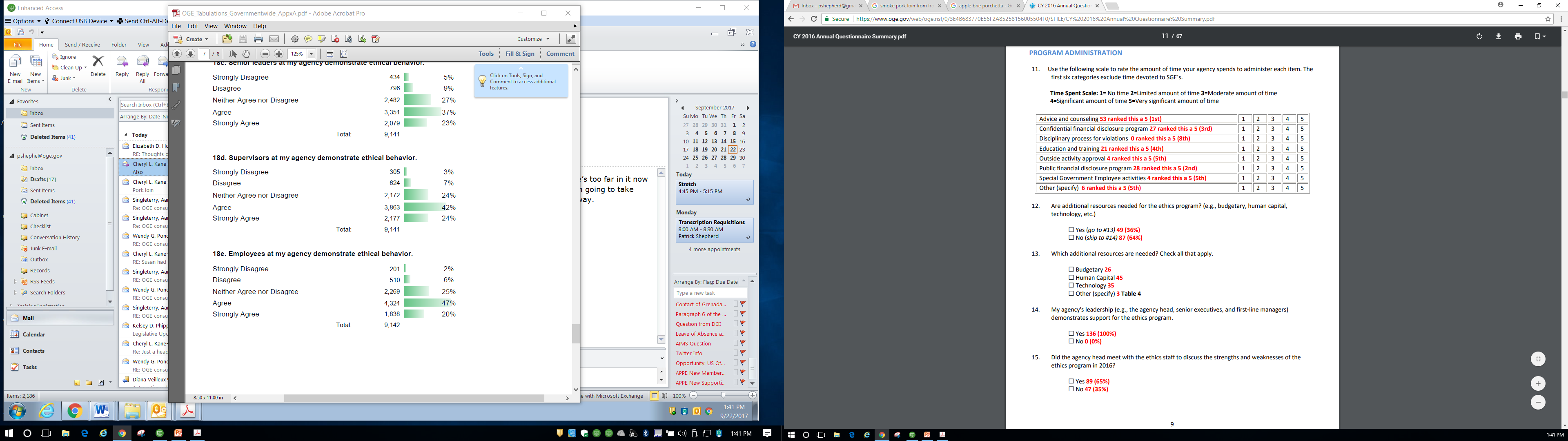 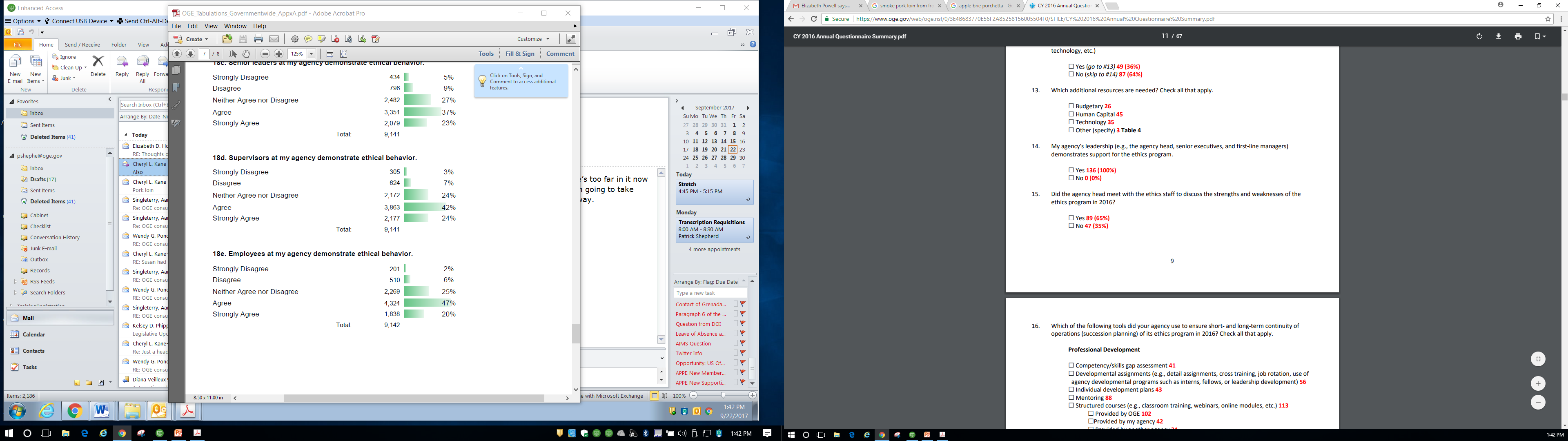 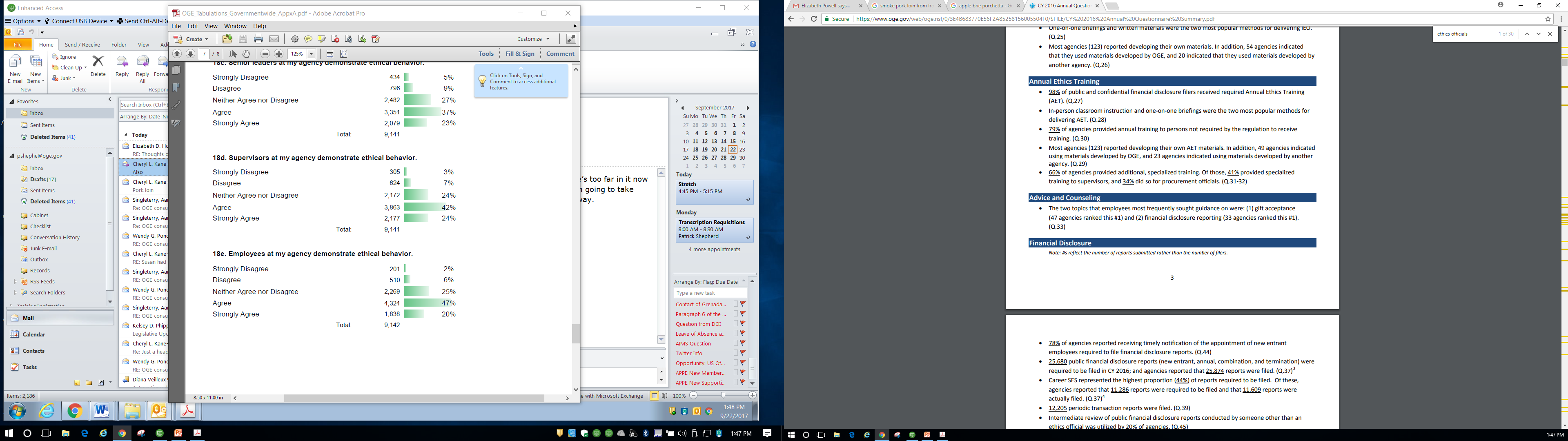 Identify Risk Areas
I can disclose a suspected violation of any law, rule or regulation without fear of reprisal.
Arbitrary action, personal favoritism and coercion for partisan political purposes are not tolerated.
Prohibited Personnel Practices (for example, illegally discriminating for or against any employee/applicant, obstructing a person's right to compete for employment, knowingly violating veterans' preference requirements) are not tolerated.
My organization's senior leaders maintain high standards of honesty and integrity.
I have a high level of respect for my organization's senior leaders.
Join us.
Thank you.